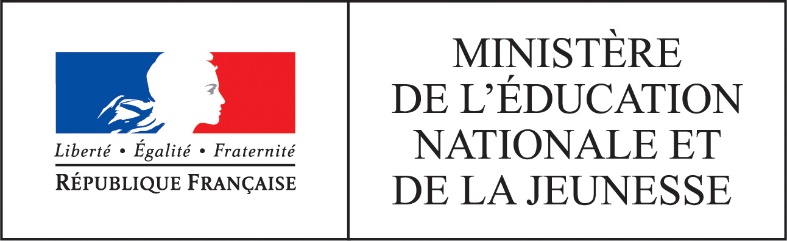 Rénovation des spécialités des diplômes de niveau V du BTP : Phase 1-2018
Présentation des projets de référentiels des spécialités de CAP  rénovées en 2018
	- Peintre Applicateur de Revêtements
	- Carreleur Mosaïste
	- Plâtrier plaquiste
	- Const. de béton armé du bâtiment et constr. d’ouvrages d’art
	- Constructeur de canalisations de travaux publics
décembre 2018
Documents de travail
Documents de travail :

	 Projets de référentiels  pas encore présentés à la 5e CPC
	
	Arrêtés de création non publiés actuellement
CAP Peintre applicateur de revêtements
Domaine d’intervention :

A l’intérieur de tout type de bâtiment, souvent occupé

A l’extérieur pour le traitement, la préparation et la finition de façades…

Tout au long de la durée de vie du bâtiment (Travaux neufs, de rénovation, de réhabilitation)
CAP Peintre applicateur de revêtements
Réalisation d’activités :

Pour contribuer à l’amélioration et à la durabilité de l’habitat, à l’amélioration de la qualité de vie dans l’habitat

Tout en
Respectant les exigences règlementaires environnementales, de sécurité…
Intervenant sur chantier en co-activité avec les autres corps de métiers le cas échéant
Intégrant dans ses activités les enjeux de la transition énergétique et de la transition numérique.
CAP Peintre applicateur de revêtements
Matériaux utilisés :
Produits de peinture :
	 peintures, vernis, lasures, enduits, colles…
Revêtements muraux à coller : 
	 papiers peints avec ou sans raccord, revêtements à peindre, vinyles ou textiles	en lés…
Revêtements de sols souples : 
	 textiles, PVC, linoléum… ; revêtements en lés (pose non soudée) ; 	revêtements en lames et en dalles
Produits « clipsables » en lames et en dalles :
 	 PVC, stratifiés, …
CAP Peintre applicateur de revêtements
Référentiel des Activités Professionnelles

Communication : 					4 tâches

Préparation : 					3 tâches

Réalisation et contrôle de travaux courants : 	9 tâches

Réalisation de travaux spécifiques : 		3 tâches

 4 activités / 19 tâches professionnelles
CAP Peintre applicateur de revêtements
Activité de communication :
T1 : Prendre connaissance des informations liées à son intervention
T2 : Communiquer avec les clients
T3 : Communiquer avec les différents intervenants
T4 : Renseigner et transmettre des documents
Activité de préparation :
T5 : Organiser son intervention en adoptant une attitude éco-responsable
T6 : Préparer et vérifier les matériels, l’outillage et les moyens de 	prévention
T7 : Préparer et vérifier les matériaux et les fournitures
CAP Peintre applicateur de revêtements
Activité de réalisation et contrôle de travaux courants :
	 9 tâches  de niveau 3
 T8 : Identifier et vérifier l’état des supports
 T9 : Protéger le chantier et son environnement
 T10 : Déposer, conserver et reposer les accessoires
 T11 : Réaliser les travaux préparatoires sur murs, plafonds, boiseries	et ouvrages métalliques
 T12 : Réaliser les travaux d’apprêts sur murs, plafonds, boiseries et 	ouvrages métalliques
 T13 : Appliquer des produits de finition
 T14 : Poser des revêtements muraux
 T15 : Vérifier la conformité des travaux réalisés
 T16 : Replier le chantier
CAP Peintre applicateur de revêtements
Activité réalisation de travaux spécifiques :
	 3 tâches  de niveau 3
T17 : Réaliser les travaux préparatoires sur sol
T18 : Réaliser les travaux d’apprêts sur sol
T19 : Poser des revêtements de sol : lés, lames, dalles
CAP Peintre applicateur de revêtements
Référentiel de Certification
Communiquer : 	2 compétences
Compléter et transmettre des documents	BC1 / UP1
Échanger et rendre compte oralement	BC3 / UP3

Préparer :    	3 compétences
Décoder un dossier technique	BC1 / UP1
Choisir les matériels et les outillages	BC1 / UP1
Déterminer les fournitures nécessaires à la réalisation	BC2 / UP2
CAP Peintre applicateur de revêtements
Référentiel de Certification
Réaliser mettre en œuvre : 	8 compétences
Organiser son intervention 				BC2 / UP2
Sécuriser son intervention 				BC2 / UP2
Réceptionner les approvisionnements en matériels et matériaux BC2 / UP2
Monter, démonter et utiliser les échafaudages 		BC2 / UP2
Réaliser des travaux de peinture 			BC2 / UP2
Poser des revêtements muraux 				BC2 / UP2
Poser des revêtements de sol				BC3 / UP3
Réaliser des travaux de façade 				BC2 / UP2
CAP Peintre applicateur de revêtements
Référentiel de Certification

Contrôler :	 3 compétences
Contrôler l’état des supports 				BC2 / UP2
Réaliser des contrôles de mise en œuvre 			BC2 / UP2
Vérifier la conformité des travaux réalisés 			BC2 / UP2

 4 capacités / 16 compétences
CAP Peintre applicateur de revêtements
Les pôles de savoirs associés :

Pôle 1 : Connaissance du monde professionnel
 8 savoirs associés transversaux

Pôle 2 : Connaissances scientifiques et techniques
 4 savoirs associés spécifiques
CAP Peintre applicateur de revêtements
Unités constitutives du diplôme :

3 unités professionnelles   3 blocs de compétences
UP1 – BC 1 : Étude et préparation d’une intervention
UP2 – BC 2 : Réalisation et contrôle de travaux courants
UP3 – BC 3 : Réalisation de travaux spécifiques 

4 unités générales   4 blocs de compétences
UG1 – BC : Français, Histoire-Géo. et EMC
UG2 – BC : Mathématiques, Sc. physiques et chimiques
UG3 – BC : Éducation physique et sportive
UG4 – BC : Langue vivante étrangère : anglais
CAP Peintre applicateur de revêtements
Règlement d’examen :

3 épreuves professionnelles   3 unités professionnelles
EP1 : Étude et préparation d’une intervention	Coef. 4
EP2 : Réalisation et contrôle de travaux courants	Coef. 9 (dont 1 PSE)
EP3 : Réalisation de travaux spécifiques 	Coef. 2

4 épreuves générales   4 unités générales
EG1 : Français, histoire-géo. et EMC	Coef. 3
EG2 : Mathématiques, Sc. physiques et chimiques	Coef. 2
EG3 : Éducation physique et sportive	Coef. 1
EG4 : Langue vivante étrangère : anglais	Coef. 1
CAP Peintre applicateur de revêtements
Définition des épreuves professionnelles
EP1 : Étude et préparation d’une intervention :
Évaluation ponctuelle : épreuve écrite de 3 h
Évaluation par CCF : 1 situation en centre de formation

EP2 : Réalisation d’un ouvrage courant :
Évaluation ponctuelle : épreuve écrite et pratique de 1 h + 14 h
Évaluation par CCF : 2 sit. :1 en centre de formation et 1 en entreprise
+ Épreuve de Prévention – Santé – Environnement 

EP3 : Réalisation de travaux spécifiques :
Évaluation ponctuelle : épreuve orale et pratique de 15 min. + 2 h 45
Évaluation par CCF : 1 situation en centre de formation
CAP Peintre applicateur de revêtements
Définition des épreuves générales

EG1 : Français, histoire-géo. et enseignement moral et civique
EG2 : Mathématiques, Sc. physiques et chimiques
EG3 : Éducation physique et sportive
EG4 : Langue vivante étrangère : anglais
CAP Carreleur Mosaïste
Domaine d’intervention :
A l’intérieur et à l’extérieur dans le cadre de travaux neufs, de rénovation et de restauration
Revêtement de sols et de murs avec des matériaux performants et esthétiques en constante évolution
Matériaux utilisés :
Mise en œuvre de :
	 carrelage, faïences, céramique, pierres, marbre, ardoise, porcelaine, terre cuite…
CAP Carreleur Mosaïste
Activités :
Contribue à l’amélioration et à la durabilité de l’habitat, à l’amélioration de la qualité de vie dans l’habitat
Respecte les exigences règlementaires environnementales, de sécurité…
Intervient sur chantier en co-activité avec les autres corps de métiers
Intègre dans ses activités les enjeux de la transition énergétique et de la transition numérique.
CAP Carreleur Mosaïste
Conditions générales d’exercice du métier :
Dans tous types d’entreprises, majoritairement dans des entreprises moyennes et artisanales
Réalisation du travail seul ou en équipe selon des consignes d’exécution orales et écrites transmises par sa hiérarchie
Responsable de la bonne réalisation de ses travaux selon le cahier des charges fourni
Communication avec son environnement professionnel : hiérarchie, équipe, autres intervenants, client…
Echange oral et exploitation d’indications techniques en anglais
CAP Carreleur Mosaïste
Perspectives d’évolution dans l’emploi :
Premier niveau de compétences professionnelles : accès à un emploi d’ouvrier qualifié

Formation tout au long de la vie :
dans la préparation d’une certification complémentaire
ou d’un diplôme de niveau supérieur

Evolution vers la fonction d’encadrement ou à moyen terme, créer ou reprendre une entreprise artisanale
CAP Carreleur Mosaïste
4 activités / 15 tâches professionnelles :

Communication : 3 tâches

Préparation : 3 tâches

Réalisation et contrôle d’un ouvrage courant : 6 tâches

Réalisation d’ouvrages spécifiques : 3 tâches
CAP Carreleur Mosaïste
Activité de communication :
T1 : Prendre connaissance des informations liées à son intervention
T2 : Communiquer avec les différents intervenants
T3 : Rendre compte de ses activités
Activité de préparation :
T4 : Organiser son intervention en adoptant une attitude éco-responsable
T5 : Préparer et vérifier les matériels, l’outillage et les moyens de 	prévention
T6 : Préparer et vérifier les matériaux et les fournitures
CAP Carreleur Mosaïste
Activité de réalisation et contrôle de travaux courants :
	 6 tâches  de niveau 3
 T7 : Identifier et préparer les supports
T8 : Réaliser un calepinage simple
T9 : Effectuer les dosages et mélanges selon les quantités des produits à 	mettre en œuvre
T10 : Effectuer la pose collée des revêtements céramiques et analogues 
T12 : Effectuer la pose scellée des revêtements céramiques et analogues.
T13 : Réaliser des systèmes de protection à l’eau
CAP Carreleur Mosaïste
Activité réalisation de travaux spécifiques :

T14 : Mettre en œuvre des isolants phoniques, thermiques et des 	systèmes de désolidarisation
T18 : Poser des accessoires intégrés à l’ouvrage
T19 : Réaliser des revêtements de sol en milieu humide
CAP plâtrier plaquiste CAP Métiers du plâtre et de l’isolation
Domaine d’intervention
Le titulaire de la spécialité des Métiers du Plâtre et de l’Isolation exerce ses compétences : 
- dans des bâtiments neufs ou en réhabilitation, 
 dans la construction de :
 logements, 
 bureaux, commerces ou bâtiments industriels.
CAP plâtrier plaquiste CAP Métiers du plâtre et de l’isolation
Le titulaire du CAP MPI :
- contribue à la construction des bâtiments toujours plus performants dans le cadre de la transition énergétique et numérique
- construit des ouvrages qui répondent aux exigences réglementaires, esthétiques ou nécessitant des sollicitations particulières.
-  conduit ses opérations sur chantier en co-activité avec les autres corps de métiers.
[Speaker Notes: FEEBAT : T4 , T8 , T13
METTRE EN ŒUVRE DES MATÉRIAUX  NATURELS, DURABLES ET RECYCLABLES
MAINTENIR LES PERFORMANCES D’ISOLATION DES MATÉRIAUX
DÉCONSTRUCTION, TRI, RECYCLAGE DES DÉCHETS
METTRE EN ŒUVRE UNE ISOLATION THERMIQUE PAR L’INTÉRIEUR]
CAP plâtrier plaquiste CAP Métiers du plâtre et de l’isolation
Les domaines d’activité
Il exerce ses activités en toute sécurité pour lui et son environnement dans toutes les entreprises des secteurs suivants :
la plâtrerie dite « sèche »
la plâtrerie traditionnelle :
les plafonds modulaires ;
l’isolation intérieure thermique et acoustique ;
la construction d’ouvrages ayant des performances particulières
CAP plâtrier plaquiste CAP Métiers du plâtre et de l’isolation
Le niveau d’autonomie
Il exerce son activité :
sur instruction orale ou écrite de sa hiérarchie ;
en faisant preuve d’autonomie dans l’exécution des tâches confiés ;
en relation avec les autres intervenants dans l’acte de construire.

Son savoir-faire et son attitude professionnelle lui permettent de valoriser l’image du métier et de l’entreprise.
[Speaker Notes: PREPARATION D’UNE CERTIFICATION COMPLÉMENTAIRE, 
DIPLÔME DE NIVEAU SUPÉRIEUR
FORMATION TOUT AU LONG DE LA VIE POUR ACCEDER À UN NIVEAU DE QUALIFICATION SUPÉRIEURE]
CAP plâtrier plaquiste CAP Métiers du plâtre et de l’isolation
4 domaines d’activités professionnelles :
A 1 

COMMUNICATION
A 3 
RÉALISATION ET CONTRÔLE D’OUVRAGES COURANTS
A 2 

PRÉPARATION
A 4 
RÉALISATION DE TRAVAUX SPÉCIFIQUES
CAP plâtrier plaquiste CAP Métiers du plâtre et de l’isolation
A 1 

COMMUNICATION
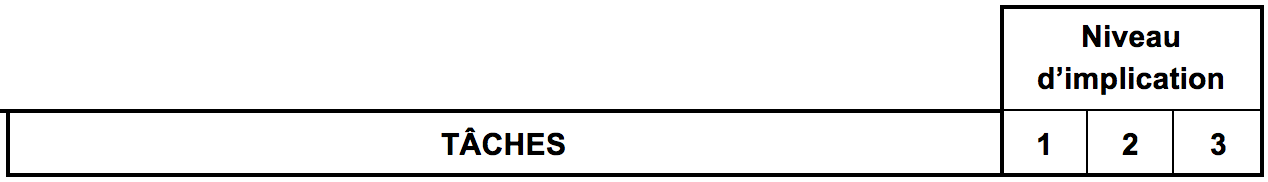 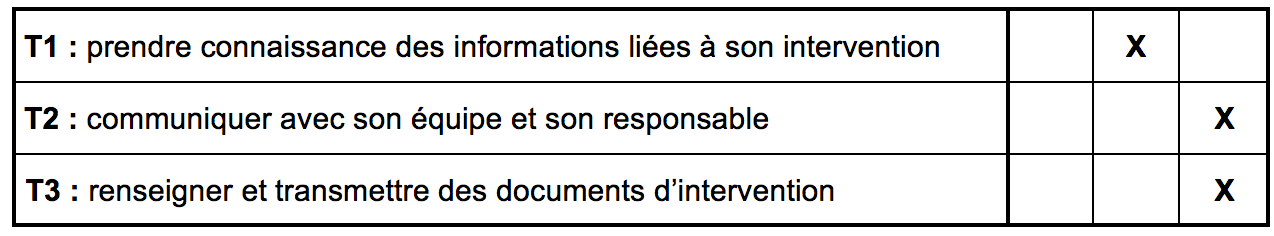 A 2 

PRÉPARATION
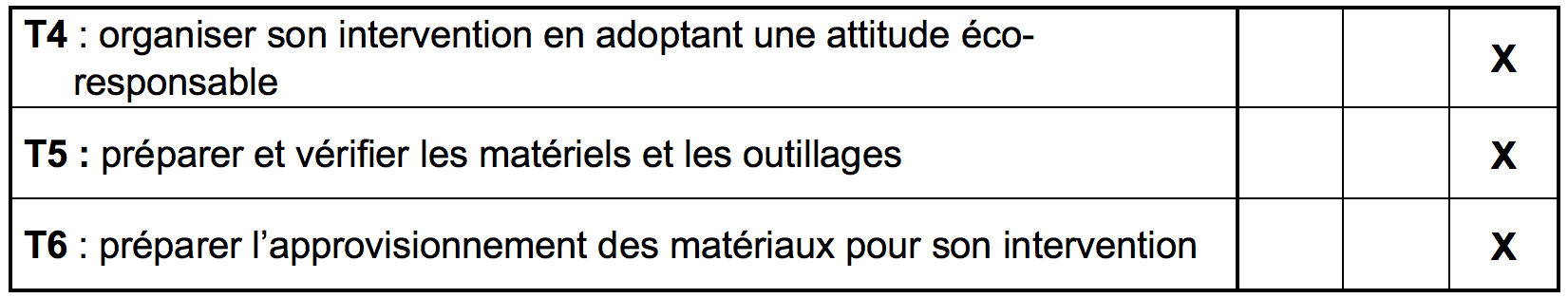 [Speaker Notes: 6 TÂCHES :
 - 5 DE NIVEAU 3 
 - 1 DE NIVEAU 2]
CAP plâtrier plaquiste CAP Métiers du plâtre et de l’isolation
A 3 
Réalisation et contrôle d’ouvrages courants
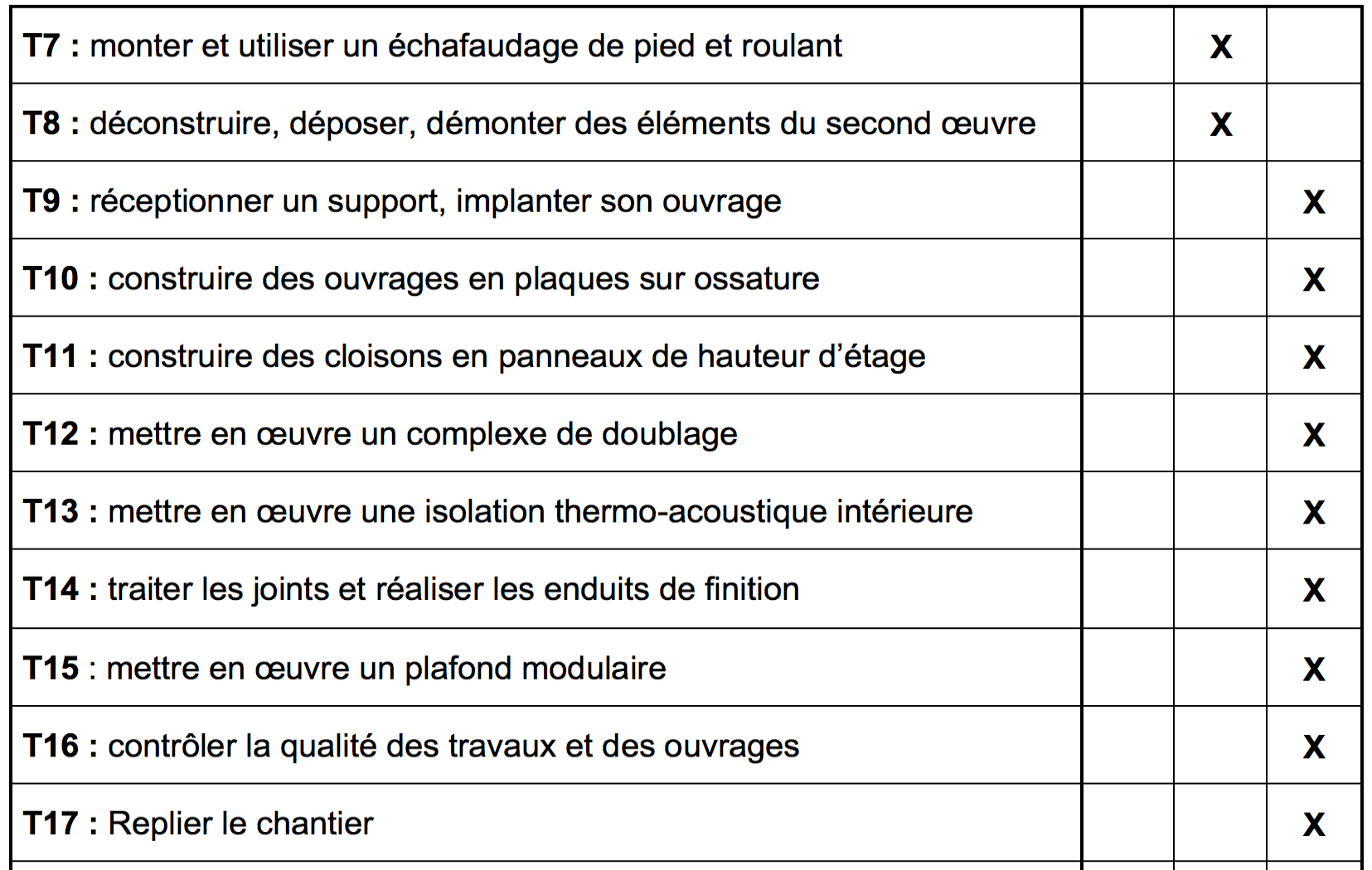 [Speaker Notes: 11 TÂCHES :
 - 9 DE NIVEAU 3 
 - 2 DE NIVEAU 2]
CAP plâtrier plaquiste CAP Métiers du plâtre et de l’isolation
A 4 
Réalisation de travaux spécifiques
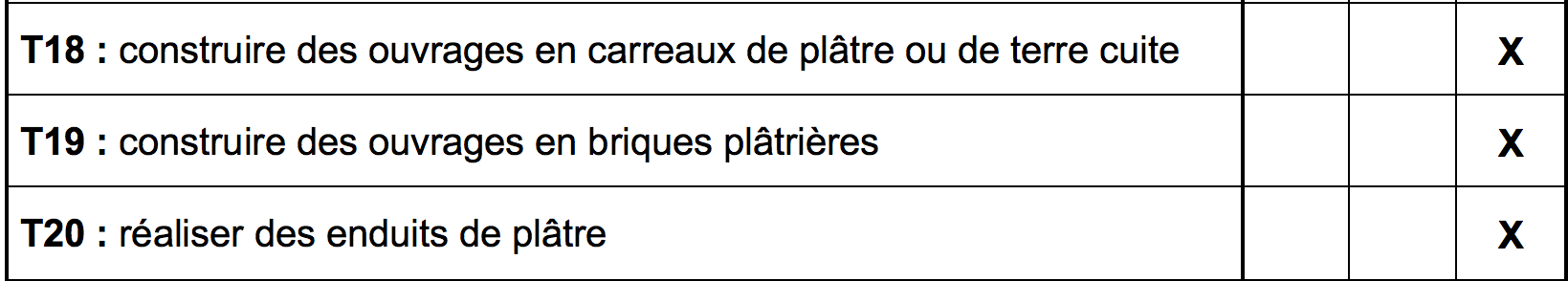 [Speaker Notes: 3 TÂCHES DE NIVEAU 3]
CAP Constructeur de béton armé du bâtimentCAP Constructeur d’ouvrages d’art CAP Constructeur d’ouvrages en béton armé
Domaine d’intervention :
Dans les secteurs du bâtiment et des travaux publics
Pour des travaux neufs et de rénovation
Construction de tous types de structures en béton armé des bâtiments et des ouvrages de génie civil
Réalisation d’éléments préfabriqués en béton armé
CAP Constructeur de béton armé du bâtimentCAP Constructeur d’ouvrages d’art CAP Constructeur d’ouvrages en béton armé
Activités :
Respecte les exigences règlementaires environnementales, de sécurité…
Intervient sur chantier en co-activité avec les autres corps de métiers
Intervient sur site occupé (riverains, usagers, circulations…)
Intègre dans ses activités les enjeux de la transition énergétique et de la transition numérique.
CAP Constructeur de béton armé du bâtimentCAP Constructeur d’ouvrages d’artCAP Constructeur d’ouvrages en béton armé
Conditions générales d’exercice du métier :
Dans tous types d’entreprises, majoritairement dans des entreprises moyennes et les agences des grands groupes
Réalisation du travail en équipe et selon des consignes d’exécution orales et écrites transmises par sa hiérarchie
Responsable de la bonne réalisation de ses travaux selon le cahier des charges fourni
Communication avec son environnement professionnel : hiérarchie, équipe, autres intervenants.
Echange oral et exploitation d’indications techniques en anglais
CAP Constructeur de béton armé du bâtimentCAP Constructeur d’ouvrages d’artCAP Constructeur d’ouvrages en béton armé
Perspectives d’évolution dans l’emploi :
Premier niveau de compétences professionnelles : accès à un emploi d’ouvrier professionnel

Formation tout au long de la vie :
dans la préparation d’une certification complémentaire
ou d’un diplôme de niveau supérieur

Evolution vers la fonction d’encadrement ou à moyen terme, créer ou reprendre une entreprise
CAP Constructeur de béton armé du bâtimentCAP Constructeur d’ouvrages d’art CAP Constructeur d’ouvrages en béton armé
4 activités / 17 tâches professionnelles :

Communication : 3 tâches

Préparation : 3 tâches

Réalisation et contrôle d’un ouvrage courant : 8 tâches

Réalisation d’ouvrages spécifiques : 3 tâches
CAP Constructeur de béton armé du bâtimentCAP Constructeur d’ouvrages d’art CAP Constructeur d’ouvrages en béton armé
Activité de communication :
T1 : Prendre connaissance des informations liées à son intervention
T2 : Communiquer en équipe, avec son responsable et les autres intervenants
T3 : Renseigner et transmettre des documents liés à son intervention
Activité de préparation :
T4 : Organiser son poste  de travail en adoptant une attitude éco-responsable
T5 : Préparer et vérifier les matériels et les outillages
T6 : Préparer et approvisionner les matériaux et les composants pour son intervention
CAP Constructeur de béton armé du bâtimentCAP Constructeur d’ouvrages d’art CAP Constructeur d’ouvrages en béton armé
Activité de réalisation et contrôle de travaux courants :
T7  : Implanter et tracer un ouvrage simple
T8  : Fabriquer, et mettre en œuvre des coffrages simples en bois
T9  : Mettre en œuvre des coffrages modulaires et des coffrages-outils 
T10 : Façonner, assembler et positionner des armatures
T11 : Mettre en œuvre du béton
T12 : Participer au contrôle des bétons
T13 : Effectuer les contrôles de conformité avant, pendant et après coulage,
T14 : Vérifier la conformité de l’ouvrage réalisé
CAP Constructeur de béton armé du bâtimentCAP Constructeur d’ouvrages d’artCAP Constructeur d’ouvrages en béton armé
Activité de réalisation de travaux spécifiques :

T15 : Monter et utiliser des échafaudages, des étaiements  et des 	plateformes de travail
T16 : Mettre en place des éléments préfabriqués
T17 : Réparer une zone dégradée d’un ouvrage en béton armé
CAP Constructeur de canalisations de travaux publics CAP Constructeur de réseaux de canalisations de TP
Domaines d’intervention :

Tous les domaines couverts par l’activité des travaux publics :

la construction, le développement et l’entretien des infrastructures de transport ;
la production de l’énergie ;
la mise à disposition de chacun des réseaux ;
le développement économique de structures : ports, aéroports, installations industrielles, …
le respect de l’environnement ;
l’amélioration du cadre de vie : aménagements urbains, voiries, éclairages publics, voies piétonnes.
CAP Constructeur de canalisations de travaux publics CAP Constructeur de réseaux de canalisations de TP
Activités :  Réaliser, entretenir ou rénover

toutes canalisations, réseaux secs, réseaux humides (gravitaires et sous pression) ;

des ouvrages maçonnés annexes aux réseaux ;

des réseaux drainants ;

des équipements hydrauliques : des stations de captage, de pompage, de relèvement, de stockage et de traitement d’eau potable et autres systèmes d’épuration des eaux…
CAP Constructeur de canalisations de travaux publics CAP Constructeur de réseaux de canalisations de TP
Conditions générales d’exercice du métier :

Tout type d’entreprise

Réalisation du travail d’après des consignes d’exécution orales et écrites et numériques transmises par sa hiérarchie

Responsable de la bonne réalisation des travaux selon le cahier des charges fourni
CAP Constructeur de canalisations de travaux publicsCAP Constructeur de réseaux d’infrastructures
Perspectives d’évolution dans l’emploi :

Premier niveau de compétences professionnelles : accès à un emploi d’ouvrier professionnel

Formation tout au long de la vie :
à la préparation d’une certification complémentaire
à un diplôme de niveau supérieur

Evolution vers la fonction d’encadrement ou à moyen terme, créer ou reprendre une entreprise artisanale
CAP Constructeur de canalisations de travaux publicsCAP Constructeur de réseaux de canalisations de TP
4 activités / 15 tâches professionnelles :

Communication : 3 tâches

Préparation : 3 tâches

Réalisation et contrôle d’un ouvrage courant : 7 tâches

Réalisation d’ouvrages spécifiques : 2 tâches
CAP Constructeur de canalisations de travaux publicsCAP Constructeur de réseaux de canalisations de TP
Activité de préparation de travaux
CAP Constructeur de canalisations de travaux publicsCAP Constructeur de réseaux de canalisations de TP
Activité de réalisation et contrôle d’un ouvrage courant
CAP Constructeur de canalisations de travaux publicsCAP Constructeur de réseaux d’e canalisations de TP
Activité de réalisation de travaux spécifiques
Merci pour votre attention.